Thứ Năm, ngày 26 tháng 09 năm 2024
BÀI 2: SỬ DỤNG ĐÈN HỌC
LỚP 3A3
Thứ Năm, ngày 26 tháng 09 năm 2024
01.
Khởi động
Thứ Năm, ngày 26 tháng 09 năm 2024
Thứ Năm, ngày 26 tháng 09 năm 2024
02.
Khám phá
Thứ Năm, ngày 26 tháng 09 năm 2024
1. TÁC DỤNG CỦA ĐÈN HỌC
Chiếu sáng
Chống cận thị
Trang trí góc học tập
Giảm mỏi mắt
Tập trung học tập
Thứ Năm, ngày 26 tháng 09 năm 2024
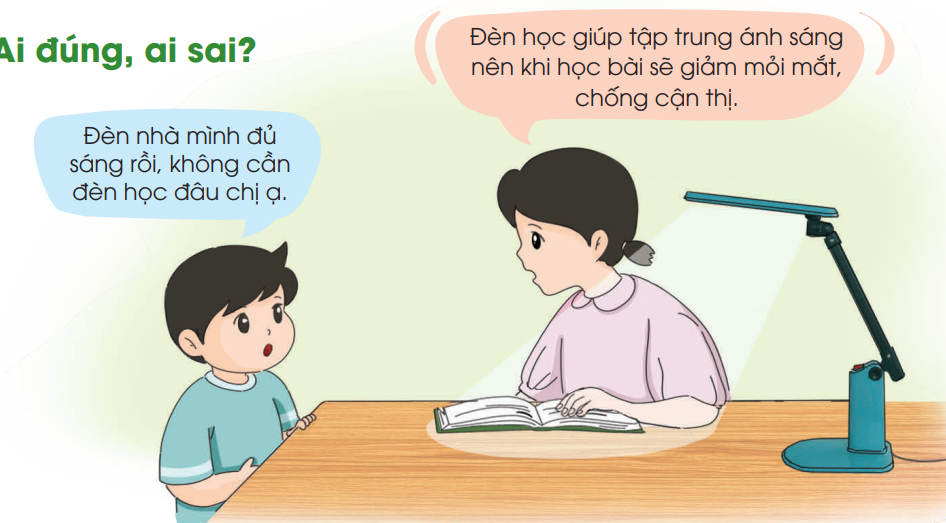 *Các em quan sát tình huống trong sách giáo khoa.
*Cho biết “Ai đúng, ai sai?”
Người chị nói đúng, người em nói sai?
Thứ Năm, ngày 26 tháng 09 năm 2024
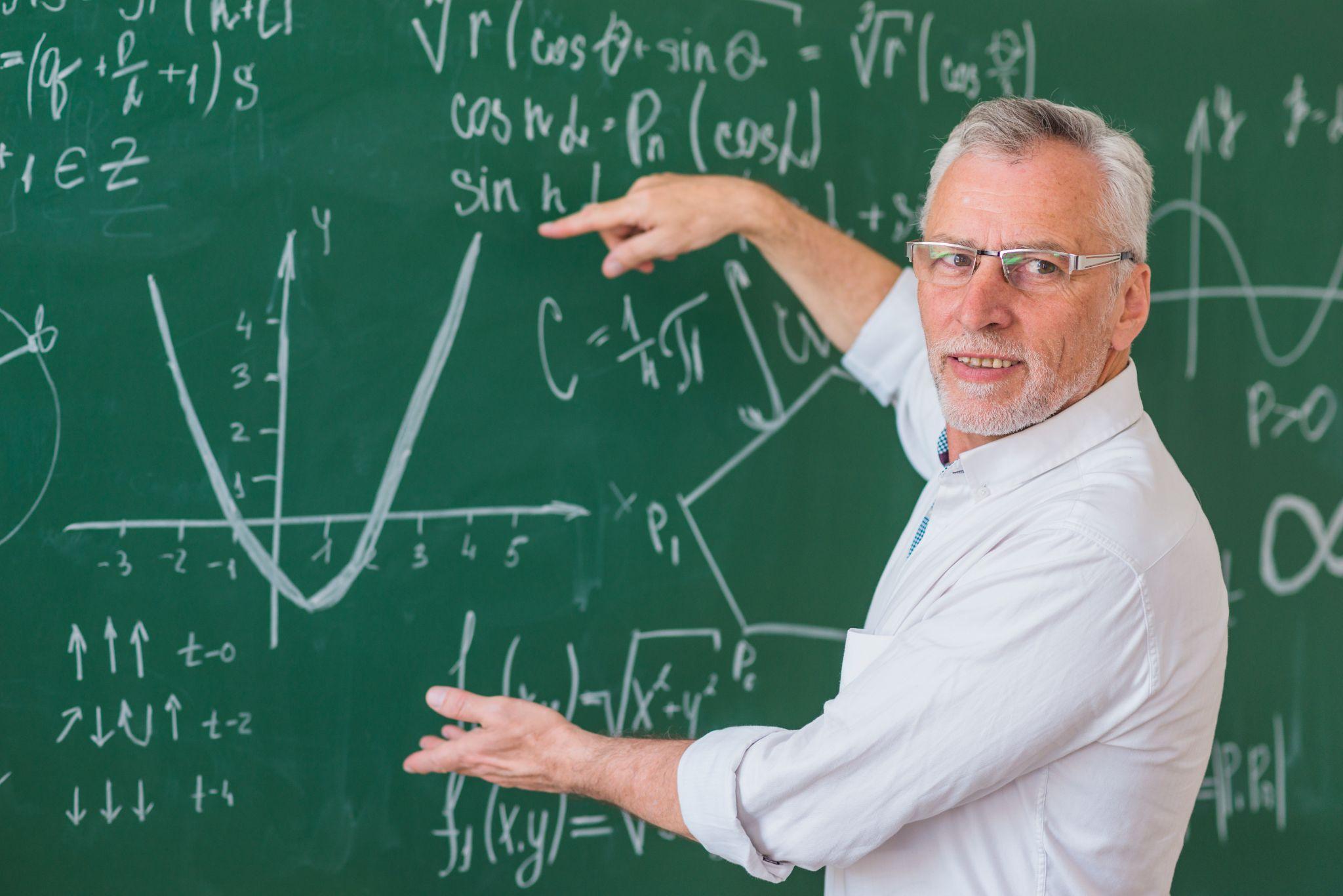 2. MỘT SỐ LOẠI ĐÈN HỌC
Quan sát hình ảnh, đọc thông tin và so sánh điểm khác nhau giữa 2 loại đèn.
Thứ Năm, ngày 26 tháng 09 năm 2024
MỘT SỐ LOẠI ĐÈN HỌC
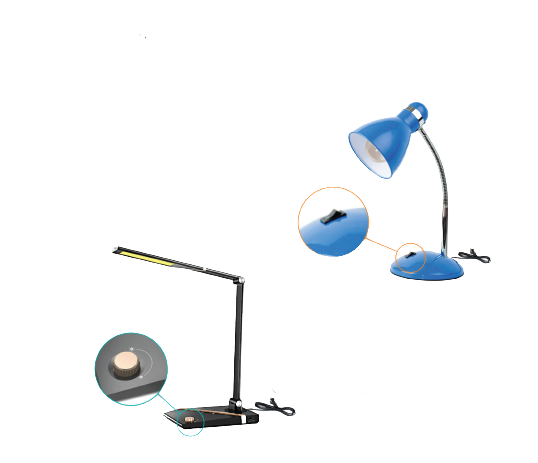 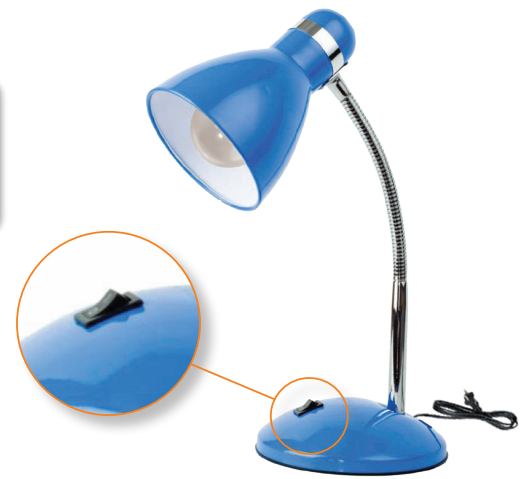 Đèn  1
Đèn 2
Đèn học loại công tắc vừa bật vừa tắt, điều chỉnh được mức độ sáng của đèn.
Đèn học loại công tắc bật, tắt không điều chỉnh được độ sáng của đèn.
Thứ Năm, ngày 26 tháng 09 năm 2024
3. CÁC BỘ PHẬN CHÍNH CỦA ĐÈN HỌC
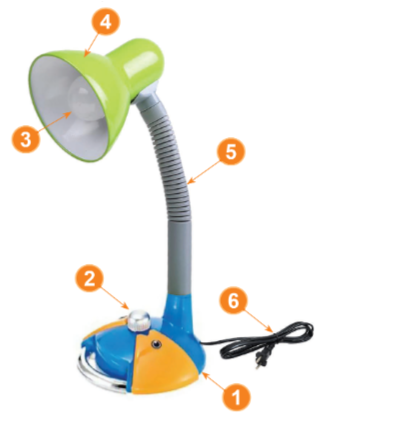 4. Chụp đèn
5. Thân đèn
3. Bóng đèn
6. Dây nguồn
1. Đế đèn
2. Công tắc đèn
Thứ Năm, ngày 26 tháng 09 năm 2024
03.
LUYỆN TẬP
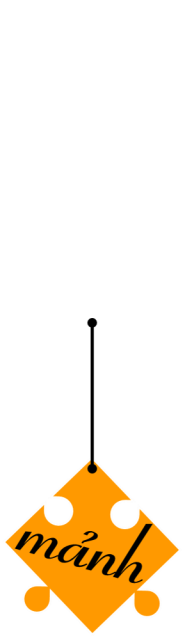 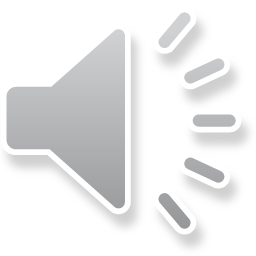 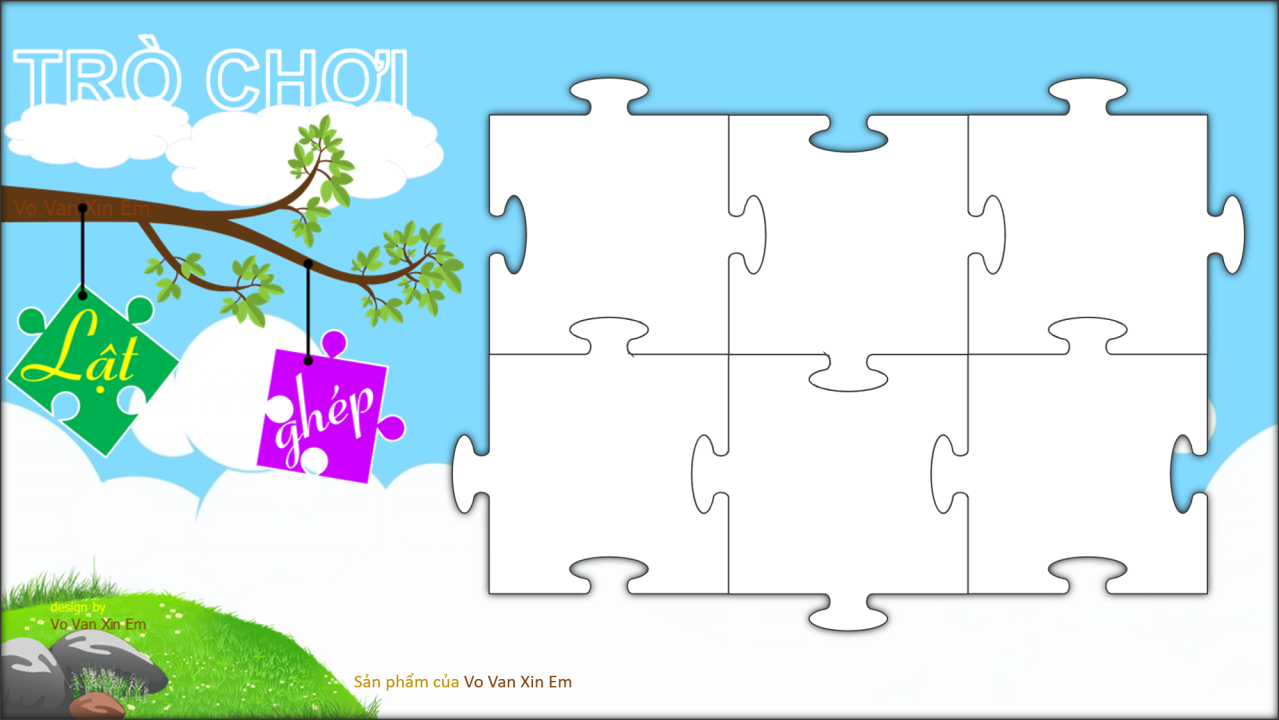 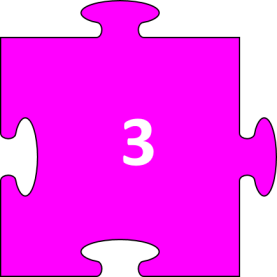 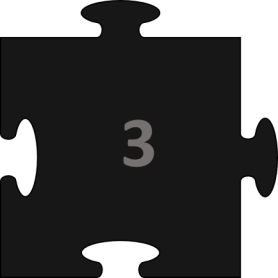 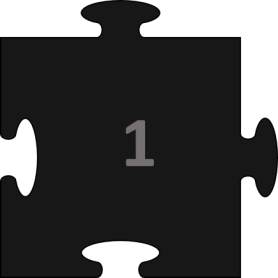 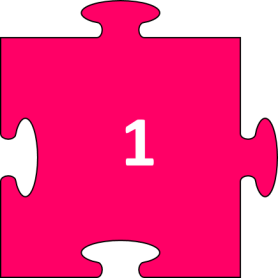 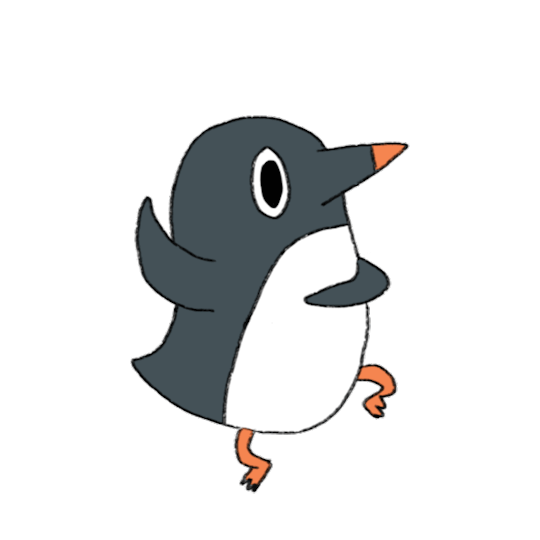 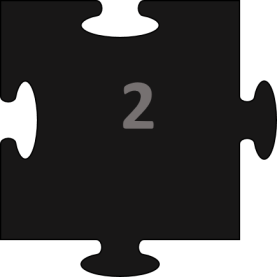 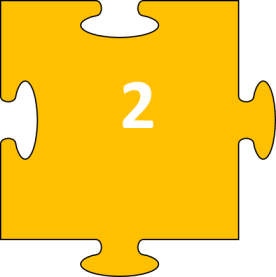 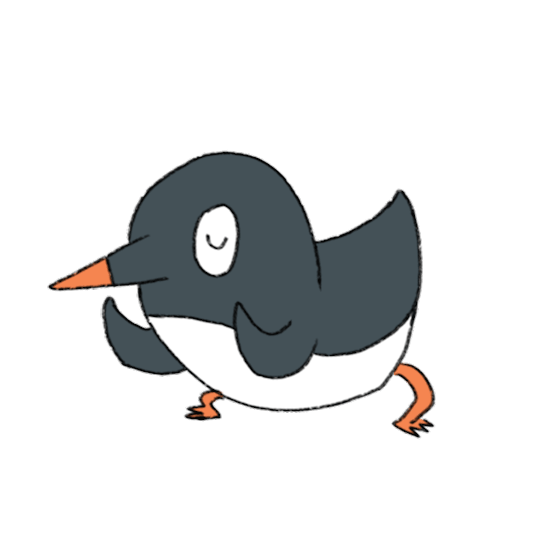 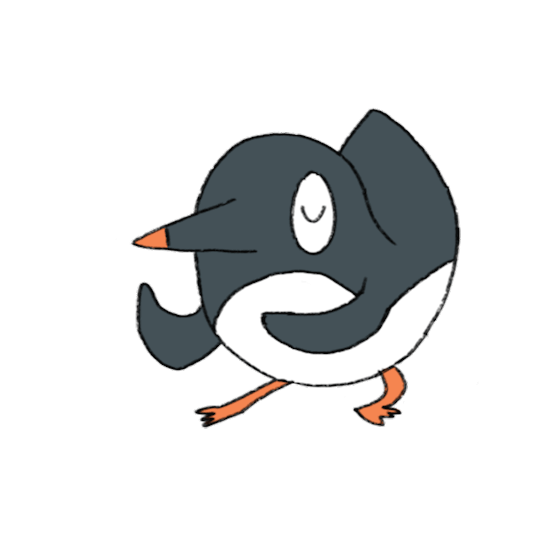 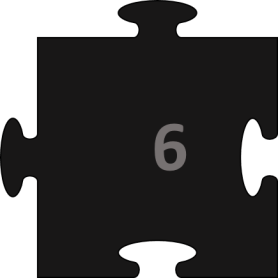 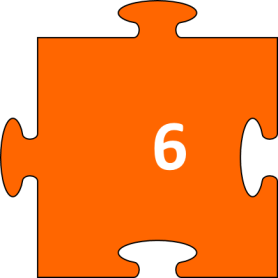 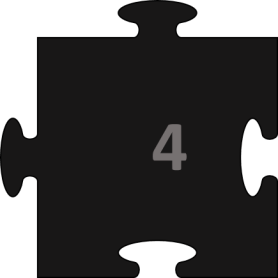 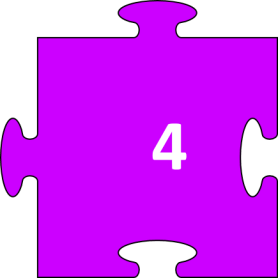 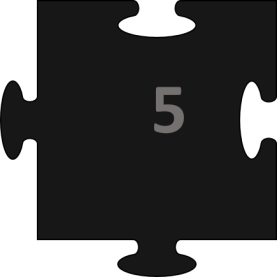 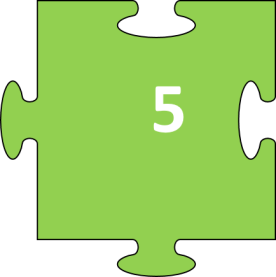 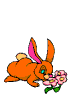 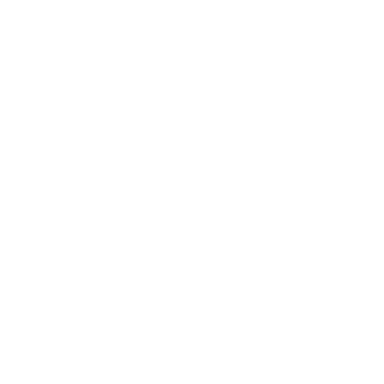 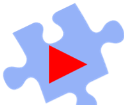 Chức năng của đế đèn là gì?
Giúp đèn đứng vững khi để trên mặt bàn
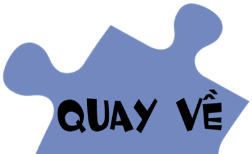 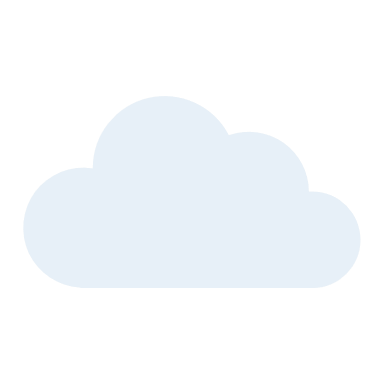 Chức năng của công tắc đèn là gì?
Bật, tắt, điều chỉnh độ sáng
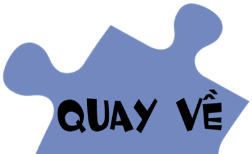 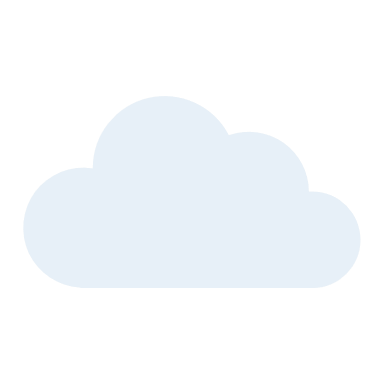 Chức năng của bóng đèn là gì?
Phát ra ánh sáng
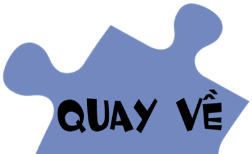 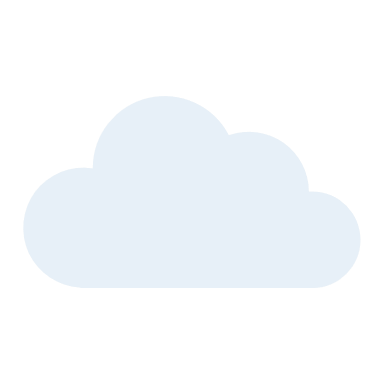 Chức năng của chụp đèn là gì?
Bảo vệ bóng đèn, tập trung ánh sáng
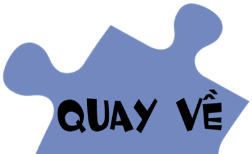 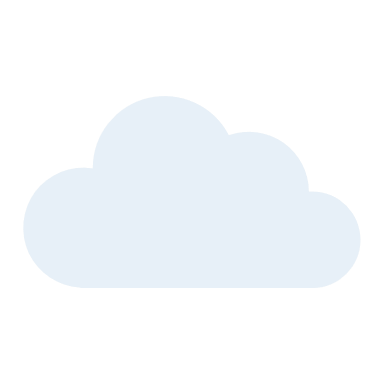 Chức năng của thân đèn là gì?
Giữ bóng đèn và chụp đèn, điều chính hướng 
chiều đèn
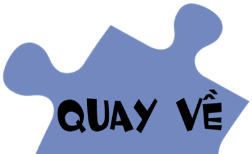 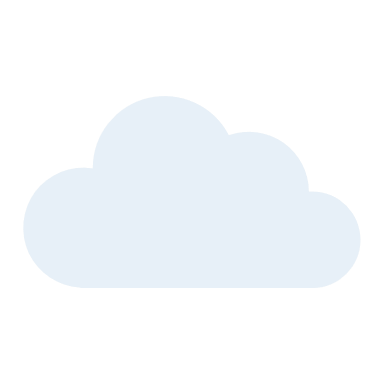 Chức năng của dây nguồn là gì?
Nối với nguồn điện
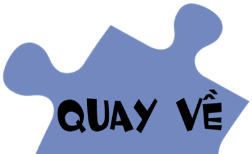 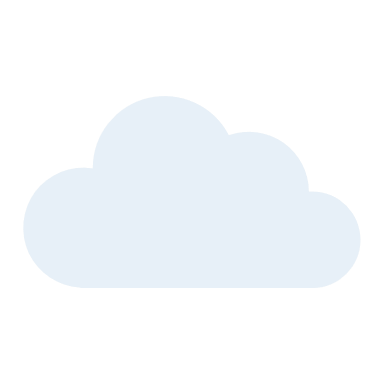 Thứ Năm, ngày 26 tháng 09 năm 2024
THANKS!